Přechod k demokracii v československu a ČR. konsolidace demokracie
Přechody k demokracii: několik obecných poznámek
Charakter (povaha) nedemokratického režimu
Totalitní / posttotalitní / autoritářský
Kitschelt: patrimoniální, byrokraticko-autoritářský a národně konsensuální komunismus
Typologie ukončení režimů
Aktéři a strategie: pakt, vnucení, reforma, revoluce
Aktéři a tempo: posílení demokratizace, přechod revolučním bojem, přechod transakcí, přechod zlomem
Shrnutí: sjednaný p., p. kolapsem, p. sebevyloučením
Etapy přechodu
přípravná, rozhodující, uvykací
liberalizace, demokratizace
Československo pohledem teorie a praxe přechodů
Charakter (povaha) nedemokratického režimu
Linz, Stepan: „zamrzlý posttotalitarismus“
Kitschelt: byrokraticko-autoritářský
Typologie ukončení režimů
Huntington: přesun (kooperace)
Karlová, Schmitter: reforma
Linz, Stepan (Kunc, Dvořáková): kolaps
Novák: vynucený přechod masovou mobilizací, opozičními silami a mezinár. událostmi
Szomolányi, Civín, Mrklas: kombinace kolapsu a jednání
Otevření čs. přechodu
Nástup M. Gorbačova v SSSR - 1. signál
Reformy v Maďarsku, Polsku, podzim 1989 v NDR
Drobné změny i v ČSSR: mírné ekonomické reformy, zmírnění tlaku na kulturu, kritické příspěvky v médiích, růst dynamiky opozičního hnutí (nové iniciativy, masovější protesty, Několik vět…)
Klíčová událost - 17. listopad 1989 - studentské shromáždění
Příčiny kolapsu:
Machonin, Tuček: stagnace až regrese ekonomického, technologického a kult. vývoje
Vodička: motivační krize
Možný: proměna soc. statutu rodiny („rodinná kolonizace státu“)
Aktéři a fáze čs. přechodu
Umírnění z obou „táborů“
Antiautoritáři: OF, VPN - antistranická a antihierarchická uskupení, krizové štáby
Malá část pragmatické (nikoli reformistické!) elity odcházejícího režimu
Osobnosti: Havel, Čalfa
Prolnutí fáze liberalizace a demokratizace
Strategie aktérů se formovala až v průběhu tranzice
Klíčové body čs./č. přechodu
Občanské fórum - vznik, vývoj a rozpad
Ekonomická reforma
Státoprávní spory a rozpad federace
Ústava a zákonodárství
Volby 1990
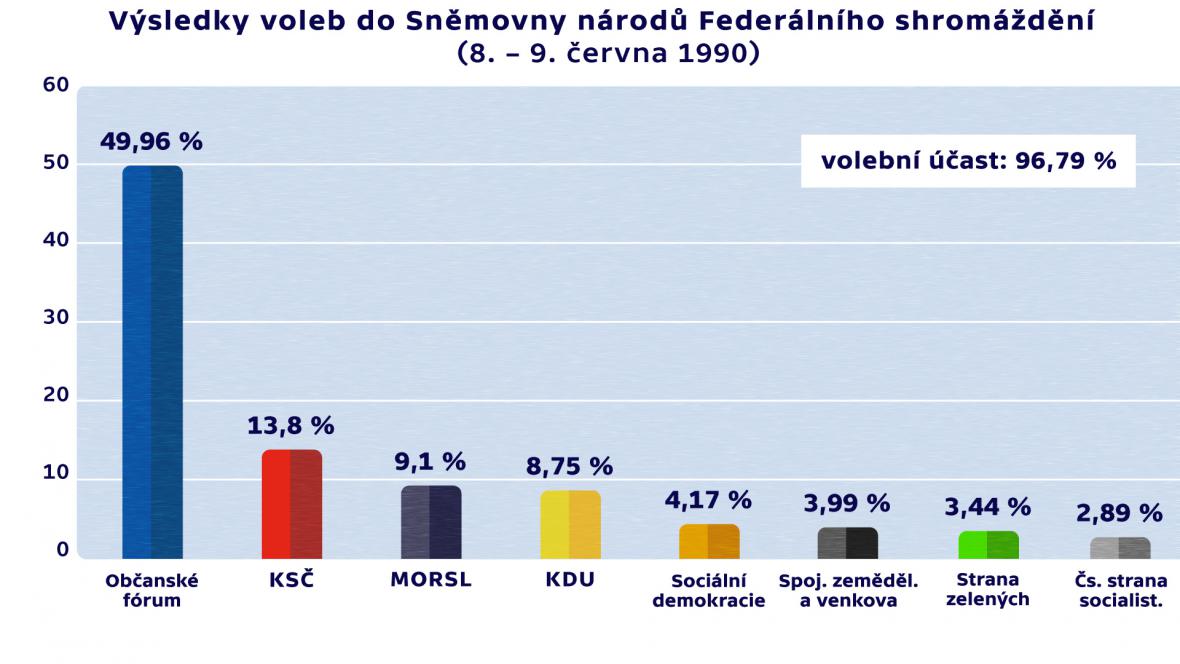 Triumf OF
Dále: KSČ, KDU, HSD-SMS
Slovensko
Vítězství VPN 
Dále: KDH, KSČ, SNS, Spolužití
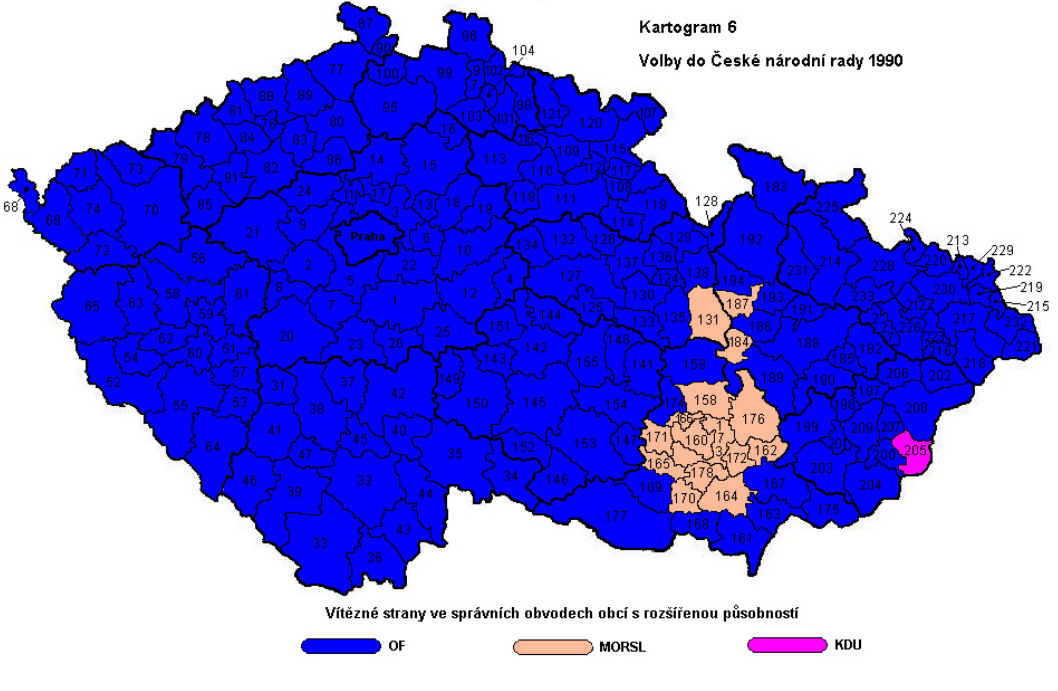 Tři fáze přechodu k demokracii
Liberalizace
Demokratizace
Konsolidace
Fáze konsolidace
Zvýšení akceptace pravidel 
Institucionalizace postupů
Upevnění institucionálních struktur

Klaus von Beyme (1996): „Konsolidaci je možno považovat za ukončenou tehdy, jestliže všechny relevantní skupiny akceptují pravidla hry.“
Faktory ovlivňující proces konsolidace
Hospodářský kontext
Mezinárodní souvislosti
Konfliktní linie ve společnosti
Regionální kontext
Úrovně konsolidace
Konstituční k. 
K. systémů zájmových skupin a pol. stran 
K. poměrů u neformálních, nepřímých aktérů (armáda, podnikatelé…) 
K. občanské společnosti
Konsolidace české demokracie (2002)
Konsolidace české demokracie (2021)
Konsolidace české demokracie - srovnání
Základní rizika plynoucí z tohoto stavu
Vládní a politická nestabilita
Neexistence konsenzu ve směřování země
Politický radikalismus 
Politická neodpovědnost
Svévole ústavních činitelů či (ne)formálních politických aktérů
Fragmentace společnosti, stranického systému, potažmo celého politického
Selhávání státu v krizových situacích
ústava ČR: vznik, vývoj, základní principy; dělba moci
Ústavní vývoj 1989-1992
listopad 1989 - vypuštění článků o vedoucí úloze KSČ, NF a marxismu-leninismu  základní předpoklad pro politický pluralismus
únor 1990 - zásadní proměna podoby parlamentu: zkrácení volebního období (cesta ke svobodným volbám), zakotvení institutu volného poslaneckého mandátu
červen 1990 - první svobodné parlamentní volby do obou komor FS a obou republikových národních rad
leden 1991 - přijetí Listiny základních práv a svobod (později recipována do právního řádu samostatné ČR)
červenec 1991 - ústavní zákon o referendu jako možná cesta k vyřešení státoprávních sporů / nebylo využito
červen 1992 - druhé parlamentní volby
září 1992 - SNR schvaluje Ústavu SR, která ji prohlásí za svrchovaný a suverénní stát
25.11.1992 - FS přijímá ústavní zákon o zániku čs. federace
16.12.1992 - ČNR přijímá Ústavu ČR
Ústavní vývoj 1993-2022
1.1.1993 - vznik České republiky - Ústava se stává základním zákonem a v ní zakotvené instituce, jsou-li ustaveny, přebírají své funkce
září 1995 - zákon o volbách do Parlamentu ČR - cesta k naplnění Senátu
1996 - volby do PS a Senátu
1997 - ústavní zákon o zřízení VÚSC (krajů) - naplněn v roce 2000
březen 1998 - zákon o zkrácení volebního období do PS coby řešení vládní krize z konce roku 1997
1998-2002 - pokusy o zásadnější reformy ústavy a volebního systému končí nezdarem - výsledkem je stávající podoba volebního systému do PS
2002 - ústavní zákon o referendu v otázce přistoupení ČR k EU
2003 - naplnění Nejvyššího správního soudu
2009 – Ústavní soud „ruší“ předčasné volby
2012 – změna způsobu volby prezidenta republiky
Okolnosti vzniku Ústavy ČR
Prof. Jan Filip 
Ústava nevznikla v důsledků vítězství v revoluci nebo ve válce, ani v důsledku porážky; nebyla ani důvodem demokratizace
Vznikla jako pragmatické řešené složité státoprávní a politické situace
Nebyla výsledkem tužeb, ani aspirací – a dokonce vznikla v době, kdy se teprve hledala idea české státnosti
Proces přijímání Ústavy ČR
Ustavení dvou komisí 
Vládní (předseda – V. Klaus, místopředseda – J. Kalvoda, sekretář – C. Svoboda, členové: F. Šedivý, J. Vlach, V. Cepl, D. Kroupa, V. Benda, V. Peřich, J. Litomiský, M. Výborný, V. Novotný, M. Sylla, P. Zářecký, D. Hendrych)
Parlamentní – komise předsednictva ČNR (M. Benda, J. Bílý, P. Hirsch, A. Hrazdíra, I. Janů, H. Marvanová, I. Mašek, J. Ortman, J. Payne, A. Röschová, V. Sochor, M. Uhde, J. Vik)
Návrhy politických stran a hnutí – některé ve formě tezí, jiné kompletní: ČSSD, Levý blok, LSU-ČSS, OH, Koruna česká
Při projednávání převažovala “většinová” strategie vládní koalice – návrhy opozice byly diskutovány jen s ohledem na nutnost její podpory
Naprosto zásadní vývoj mnoha míst ústavy – často téměř protiklad počáteční úpravy
Základní sporné body
Bikameralismus – velká škála řešení:
hayekovská představa o zvláštní působnost (Senát – soukromé právo; Sněmovna – veřejné právo)
regionální Senát tvořený přednosty okresních úřadů
Senát projednávající jen ústavní zákony a zákony z čl. 40 platné Ústavy
Prozatímní Senát tvořený poslanci FS
pravomoc PS samu sebe rozpustit
trestní parlamentní řízení proti ministrům
volební systémy do obou komor
3/5 versus nadpoloviční většina pro ústavní zákony
územní samospráva - zemské uspořádání – zemské zákonodárství
spor o přímou demokracii – referenda
Listina základních práv a svobod
Vliv historických a zahraničních ústavních textů
zásadní návaznost na ústavní listinu z roku 1920
málo patrný je i vliv ústavy z roku 1960, resp. její federalizační  novely z roku 1968 – konstrukce Ústavního soudu
španělská ústava – pravidla pro jednání společné schůze obou komor
tzv. malá polská ústava – rozlišení hlasování o návrzích zákonů , které Senát zamítl nebo vrátil s pozměňovacími návrhy
Francie a USA – parciální obnova Senátu po 1/3
Německo a Polsko – vztah komor v ZD procesu
Základní ústavní a politické principy
svrchovanost lidu a reprezentativní demokracie
dělba moci - parlamentarismus – klasického republikánského typu s prvky racionalizace; dualismus jednotlivých složek moci
jednotný (unitární) stát
právní stát (vláda práva); ústavnost - silná pozice Ústavního soudu
lidská práva – Listina 
většinový princip a ochrana menšin 
volná soutěž politických stran
odmítnutí násilí jako prostředku politiky
územní a profesní samospráva
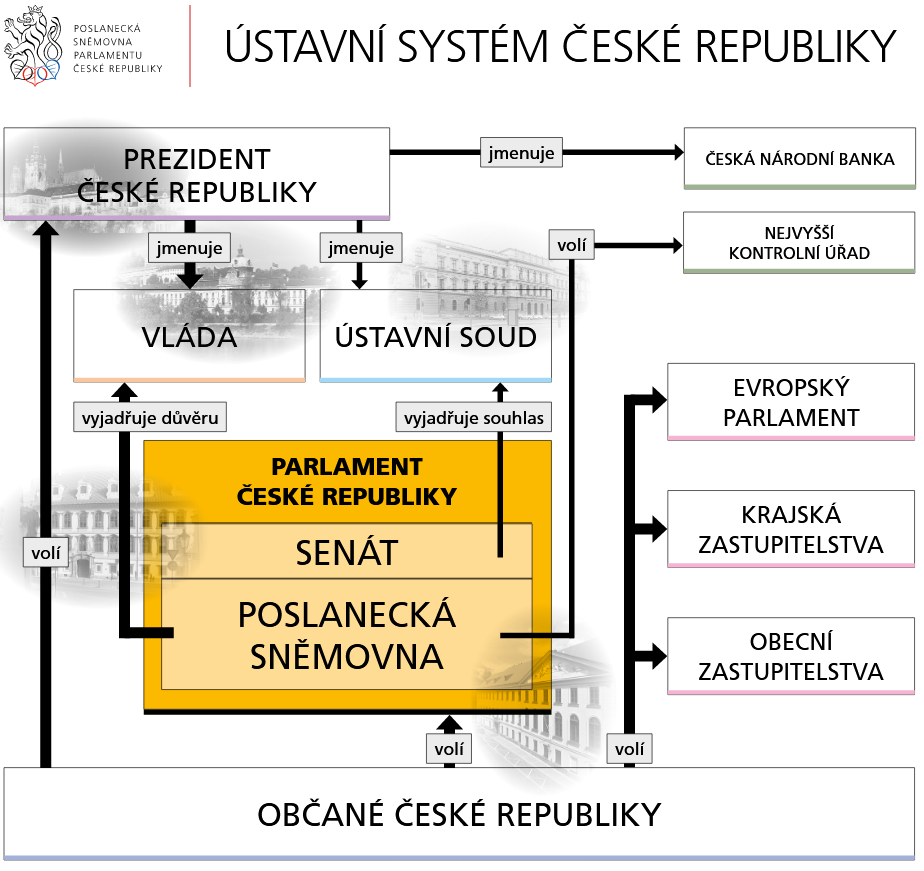 Český parlamentarismus
Základní charakteristiky českého parlamentarismu
Vladimír Klokočka a Giovanni Sartori
klasický republikánský parlamentarismus s některými drobnými racionalizačními opatřeními a nově též prezidiálními rysy 
parlamentarismus s převahou parlamentu 
Bikameralismus
Pozitivní parlamentarismus
Parlament pracovního typu
Parlamentarismus spojený s multipartismem polarizovaného typu a bez dominantní politické strany
Základní fakta o Parlamentu ČR
Dvoukomorový parlament 
návaznost na tradici Rakousko-Uherska a I. republiky s významnými odlišnostmi:
odlišné role a funkce obou komor,
odlišná délka mandátu,
odlišné volební systémy.
Jednání obou komor se řídí vlastními jednacími řády, které mají formu zák
Základní funkce Parlamentu ČR
Kontrolní
Reprezentační 
Legislativní
Kreační
Reprezentační role
vychází z převažujícího zastupitelského charakteru českého  ústavního a politického systému
obě komory reprezentují všechny voliče
reprezentace je odlišná jen v důsledku rozdílných volebních systémů a termínů voleb
svoji roli hraje i obměňování 1/3 senátorů každé dva roky
Kreační pravomoci PČR
Z Ústavy:
PS - návrh na jmenování prezidenta a viceprezidenta NKÚ prezidentovi republiky
Senát - souhlas se jmenováním soudců ÚS
Dále:
veřejný ochránce práv a jeho zástupce - volí PS z návrhů prezidenta a Senátu
mediální rady
Pozemkový fond, členové NKÚ, Úřad na ochranu osobních údajů...
Kontrolní funkce PČR
Klíčová je kontrolní funkce vůči složkám výkonné moci - zejména vládě, částečně i prezidentovi republiky
Poslanecká sněmovna - vláda ČR; zpravodajské služby
Senát - prezident republiky
obě komory - pravomoci v oblasti bezpečnosti státu
Legislativní proces v PS
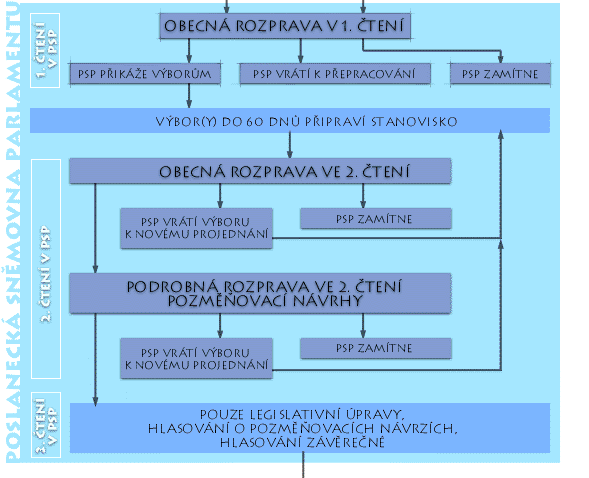 Poslanecká sněmovna a vláda ČR
Vláda je odpovědna Poslanecké sněmovně
odpovědnost se projevuje zejména v hlasování o důvěře / nedůvěře (vyšší kvorum - projev racionalizovaného parlamentarismu)
jednání o důvěře probíhá do 30 dnů od jmenování vlády, a to vždy
vláda může také sama požádat o vyslovení důvěry, a to buď samostatně nebo v souvislosti s návrhem zákona
návrh na vyslovení nedůvěry může podat nejméně 50 poslanců
Kontrolní mechanismy Sněmovny vůči vládě
vyjádření důvěry / nedůvěry
doporučení vládě
schvalování státního rozpočtu - klíčové politikum - může podat jen vláda, a to nejpozději 3 měsíce před začátkem rozpočtového roku - zvláštní procedura trojího čtení
schvalování státního závěrečného účtu
interpelace
právo požadovat informace a vysvětlení od členů vlády a vedoucích správních úřadů
účast ministrů či jejich náměstků na zasedání výborů PS (platí i pro Senát)
vyšetřovací komise PS
Parlament ČR a prezident
prezident je neodpovědný, nikoli však absolutně - výjimkou je možnost stíhat prezidenta pro velezradu, a to před ÚS na základě žaloby Senátu (čl. 65 Ústavy ČR)
obě komory se mohou navíc usnést, že prezident nemůže ze závažných důvodů vykonávat svůj úřad; jeho pravomoci jsou pak převedeny na předsedu vlády a předsedu PS, příp. Senátu
Pravomoci PČR v oblasti bezpečnosti státu
obě komory mají rovnocenné postavení:
vyhlášení válečného stavu
souhlas s vysláním či pobytem ozbrojených sil jiných států na území ČR
souhlas s účastí ČR v obranných systémech mezinárodní organizace, jíž je ČR členem
souhlas s vysláním ozbrojených sil ČR mimo území státu

PS také kontroluje zpravodajské služby (BIS, VOZ, NBÚ)
Prezident republiky Vláda
Ústavní postavení prezidenta republiky
Volen přímo na 5 let (možno dvakrát za sebou)
Hlava státu, z výkonu funkce není odpovědný, neodvolatelný
S kontrasignací
Sjednávání a ratifikace mez. smluv
Zastupuje stát navenek
Vrchní velitel ozbrojených sil
Státní vyznamenání
Pověřuje a odvolává ved. zast. misí
Vyhlašuje volby do PS a Senátu
Jmenuje a povyšuje generály
Přijímá ved. zast. misí
Jmenuje soudce
Uděluje amnestii
Bez kontrasignace
Jmenuje a odvolává premiéra a členy vlády
Svolává zasedání PS
Rozpouští PS
Jmenuje soudce ÚS
Jmenuje předsedu a mpř. NS
Suspenzivní právo veta
Podepisování zákonů
Jmenuje prezidenta a viceprezidenta NKÚ
Jmenuje členy Bankovní rady ČNB
Odpouští a zmírňuje tresty
Politická pozice prezidenta republiky
Tradičně podstatně silnější
Tzv. Hrad – neformální občanská a politická autorita, resp. Intelektuálně-zájmové mocenské uskupení
Hledání vztahu k politickým stranám, vládě a veřejnosti
Otázka způsobu volby prezidenta

Prezidenti samostatné ČR
1993-2003 	Václav Havel (poprvé zvolen bez větších problémů, 			znovuzvolen těsnou parlamentní většinou)
2003-2013	Václav Klaus (poprvé zvolen až ve 3. kole 3. volby, 				podruhé ve 3. kole 2. volby)
2013-…		Miloš Zeman (první a druhý přímo volený prezident, zvolen  		vždy ve 2. kole)
Prezident republiky a Vláda ČR
Komplikované vztahy 
legitimita rozdílného typu
mocenské zápolení: stranická politika, „kohabitace“ po česku, zahraniční politika… 
odlišný typ pravomocí
odlišné kontrolní mechanismy
brzdy a protiváhy: 
výběr a jmenování premiéra,
kontrasignace, 
prezidentské veto,
společné kreační pravomoci, 
žaloba k ÚS…
Vláda ČR - základní informace
vrcholný orgán výkonné moci
skládá se z předsedy, místopředsedů a ministrů (počet není nikde stanoven)
odpovědna Poslanecké sněmovně
premiér jmenován prezidentem a na jeho návrh jsou jmenováni i odvoláváni ostatní členové vlád
do 30 dnů od jmenování předstupuje před PS se žádostí o důvěru
vyslovení důvěry / nedůvěry
premiér - demise do rukou prezidenta; ostatní členové ji podávají prostřednictvím premiéra
vláda rozhoduje ve sboru (nadpoloviční většinou všech členů)
ministerstva a jiné úřady lze zřídit jen zákonem
Postavení premiéra
kontinentální typ parlamentarismu s rozhodující rolí parlamentu, v našem případě zejména Poslanecké sněmovny
kolísá mezi:
primus inter pares (jestliže se vláda usnese podat demisi, musí se podřídit)  
prvního mezi nerovnými (demise premiéra = demise celé vlády)
přesto někteří premiéři byli skutečně dominantní:
Klaus I
Zeman
Babiš I/II
Čeští premiéři
Vlády České republiky 1992-2006
Vlády České republiky od roku 2006
Typy vlád
Převažují vlády koaliční - z toho 7 MVK, 3 menšinové
Zastoupeny jsou i jednobarevné kabinety, pouze 1 však získal důvěru
Specifický typ představují vlády Tošovského, Fischera, Rusnoka 
Během 29 let se vystřídalo 16 vlád a 13 premiérů
ČR se nijak zásadně nevymyká kontinentálnímu průměru, nadprůměrná je však variabilita vlád
Volby a Volební systémy v České republice
Volby v České republice
Prezident republiky			2023, 2028
Poslanecká sněmovna		2025, 2029 (?)
Senát				2022, 2024, 2026, 2028
Zastupitelstva krajů			2024, 2028
Zastupitelstva měst a obcí		2022, 2026
Evropský parlament		2024, 2029
Volební systémy v Česku - základní přehled
Volební systém do Senátu
Většinový princip vyplývá z ústavy
Dvoukolový většinový – absolutní většina (při volbách ZD tělesa prakticky neužívaný) ►►častá negativní volba ve druhém kole 
Efekty:
Posilování „nezávislých“ a středových kandidátů, kteří „nejméně vadí“ – částečná relevance jinak nerelevantních stran
Vcelku překvapivě výrazně podléhá dobovým náladám (viz 4K 2000, ODS 2006, ČSSD po roce 2010)
Posilování osobností a kandidátů s populárním povoláním (lékaři, učitelé…)
Výrazné oslabování extremistů
Volební systém do Poslanecké sněmovny do roku 2000
Základní proměnné 
velké volební obvody – jen (průměr 25 mandátů)
dvě skrutinia
Hagenbach-Bischoffova kvóta
5% klauzule (7 pro 2 strany, 9 pro 3 a 11 pro vícestranné koalice) - jediná proměnná omezující proporcionalitu
4 preferenční hlasy (10 % hranice pro posun)
Efekty
Vysoká míra proporčnosti
Nefavorizoval vítěznou stranu ani strany silnější, naopak svojí silnou proporcionalitou posiloval postavení malých stran - napomáhal vládní nestabilitě a neakceschopnosti
Posilování postavení antisystémových formací (KSČM, SPR-RSČ)
Nízká personalizace
Volilo se v neexistujících krajích
Reforma volebního systému 2000/2001
2000 - změna většiny základních parametrů:
35 volebních obvodů (5-8 mandátů)
Modifikovaný D´Hondt (od 1,42)
Aditivní kvorum
Jiný způsob financování stran – větší podíl za mandáty než za získané hlasy
Podle modelových propočtů by systém vedl k zisku absolutní většiny mandátů pro jednu stranu – ODS v roce 1996 a ČSSD v roce 1998 
1999-2001 – velká diskuse mezi odbornou veřejností
Pro reformu: Miroslav Novák, Petr Fiala, Miroslav Mareš, Michal Kubát, Tomáš Lebeda…
Proti reformě: Michal Klíma, Jiří Kunc, Vladimíra Dvořáková, Karel Vodička, Vojtěch Šimíček, Jan Filip, Jiří Pehe…
2001 - reformu zastavil Ústavní soud – na návrh prezidenta zrušil většinu jejích výsledků
Reforma volebního systému 2007/2008
Kýžené efekty: 
Vyšší proporcionalita (zejména pro menší strany)
Větší odstup v zisku mandátů pro první a druhou stranu („bonus pro vítěze“)
Tři návrhy paragrafového znění do PS
175 křesel ve 14 krajích za pomoci St.-Lague + 25 křesel celostátní úroveň - nejsilnější strana d´Hondt, ostatní St.-Lague/dánský dělitel
Kraje se spojují do NUTS II, tam Hagenbach-Bischoff/Hare, zbývající mandáty získává vítězná strana
Distribuce mandátů na celostátní úrovni, d´Hondt, část mandátů - tzv. degresivní bonus (max. 10 křesel pro vítěze)
Volební systém do roku 2021
Kompromisní podoba po pádu volební reformy
Hybrid 
14 volebních krajů – nesrovnatelná velikost (5-25 mandátů) a tudíž zcela odlišné až protikladné efekty – viz výsledky letošních voleb
Jediné skrutinium
D´Hondt
Aditivní kvorum zůstalo
4 preferenční hlasy – od voleb 2010  5 % hranice pro posun na kandidátce
Volby 2002
Volby 2006
Volby 2010
Volby 2013
Volby 2017
Rozhodnutí Ústavního soudu z února 2021
Zrušení:
způsobu distribuce mandátů mezi kraje
metody přepočtu hlasů na mandáty (D´Hondt)
tzv. aditivního kvóra pro koalice
Nový volební systém
kraje zůstaly
místo dělitele kvóta
konkrétně Imperialiho
dvě skrutinia 
nová kvóra pro volební koalice

kýžený efekt: vyšší míra proporcionality (zvláště pro velmi malé strany), konec diskriminace koalic
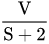 Volby 2021
Politické strany a stranický systém do roku 2010
Socioekonomická linie transformace
Ekonomická reforma
klíčové dělítko české politické scény od roku 1990 (1991) – střet o rychlost a rozsah uvnitř OF
personálně Václav Klaus versus Valtr Komárek – lídři ODS a ČSSD ve volbách 1992
Koncept tzv. lidového kapitalismu, včetně kupónové privatizace, stál u zrodu občanské pravice – ODA a ODS
ODS – pokus o vytvoření historicky první catch-all party napravo od středu
Související střet o podobu politiky uvnitř OF – strany versus hnutí (politická versus nepolitická politika) - ODS versus OH
Socioekonomická linie transformace
Volby 1992 – česko-slovenský střet o reformu a státoprávní uspořádání – kombinace socioekonomické a nacionalistické linie - vítězství odlišných konceptů v obou republikách   rozpad společného státu
Vznik středopravicové vlády Václava Klause
1993-96 – vzestup levicové alternativy v podobě ČSSD v čele s Milošem Zemanem (radikální kritika)
Socioekonomická linie transformace
Volby 1996 a 1998 – střet o další pokračování ekonomické transformace a zejména jejího sociálního rozměru   „standardní“ střet levice versus pravice – unikát v rámci SVE
Základní dualita ČSSD versus ODS – narušena jen opozičně-smluvní spoluprací obou stran
Volby 2002 – střet o sociální stát, ale ve stínu tzv. opoziční smlouvy – vítězství ČSSD, která se od této smlouvy distancovala
Volby 2006 – volba podle „peněženky“ + silná personalizace   silná bipolarizace
Volby 2010 - odklon od bipolarizace - issue „staré versus nové strany“ (několikanásobná protestní volba) + růst významu socioekonomické konfliktní linie  protichůdné trendy
Konfliktní linie levice versus pravice (stát/trh)
V letech 1996 až 2008 (2010) - naprostá dominance – základní dualita politické scény
Postupně se naplňovala obsahem: 
„třídní“ rozměr
voličská jádra + potenciální voliči  
2010 a 2013 - významné snížení role
střety o středové voliče: 
ve volbách do PS až do roku 2006 výrazně úspěšnější ČSSD 
2006 - velký úspěch ODS
2010 - úspěch nových stran, velké ztráty ČSSD a ODS
2013 - úspěch nových stran, další ztráty - zejména ODS a nově i TOP09
Další linie
Zahraniční politika
Postmaterialismus
Církev – stát (náboženství a morálka – sekularita a tolerance)
Libertarianismus – autoritarianismus 
Město – venkov
Protestní volba - „staré versus nové strany“
Postoje voličů ve dvou hlavních hodnotových dimenzích (ČVS 2006)
Politické strany a stranický systém po roce 2010
Stranický systém 2010-2013
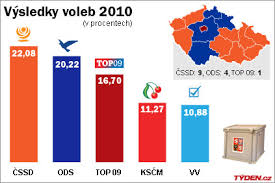 Volby 2010
Formát stranického systému
Přetrvává multipartismus bez dominantní strany (Blondel)
Přetrvává 5 relevantních stran  umírněný pluralismus (Sartori)

Multipolarismus
dva hlavní póly: ČSSD a ODS 
dva vedlejší: KSČM a KDU-ČSL (ta však poprvé skončila mimo PS)
nové strany: TOP09 (vnitrobloková), VV, SPOZ, Suverenita (vněsystémové)
Mechanismus - ideologická polarizace
Velký distanc mezi ČSSD a ostatními stranami způsobil izolaci sociální demokracie a její odchod do opozice, ačkoli vyhrála volby
Krajní póly stále představují KSČM a ODS  relativně velká ideologická vzdálenost
Antisystémová KSČM 
Nadějné perspektivy středového populismu 
Náznaky pravicového populismu
Vládnutí
Nová situace
jednoznačně většinová vláda - poprvé od roku 1996
soudržnost, stabilita a akceschopnost se nedostavily; VV se rozpadly do dvou frakcí
kompromisy v podobě ústavní reformy (přímá volba prezidenta), daňové reformy razantně zvyšující daňové zatížení
vláda přesto nevydržela celé volební období
Rusnokova vláda - nový typ - „prezidentský“ kabinet
Situace a vývoj v jednotlivých stranách
ČSSD – odchod Jiřího Paroubka, stranu přebírá Bohuslav Sobotka, rozkol ohledně základního směřování i postoje vůči MZ přetrvává, celkově spíše posun do středu
ODS – znovu vládne, uvnitř ale narůstají problémy, série afér a odchodů ministrů, postupná izolace Petra Nečase, po pádu vlády jeho odchod a provizorium v podobě tandemu Němcová a Kuba
TOP09 – úspěšné etablování, přímá konkurence ODS – návrat pravicového dualismu, součástí i nástup STAN
KSČM – postupně vydělává na propadu ČSSD, vnitřně stabilní
VV – po vstupu do vlády rozkol a rozpad, faktický zánik
Ostatní: KDU-ČSL – generační obměna a nový start pod Bělobrádkem; SPOZ neuspěla, ale stala se můstkem pro nástup MZ; utváření podhoubí pro nové formy populismu ve formě podnikatelských stran – Babiš, Okamura, Valenta…
Stranický „systém“ 2013-2017
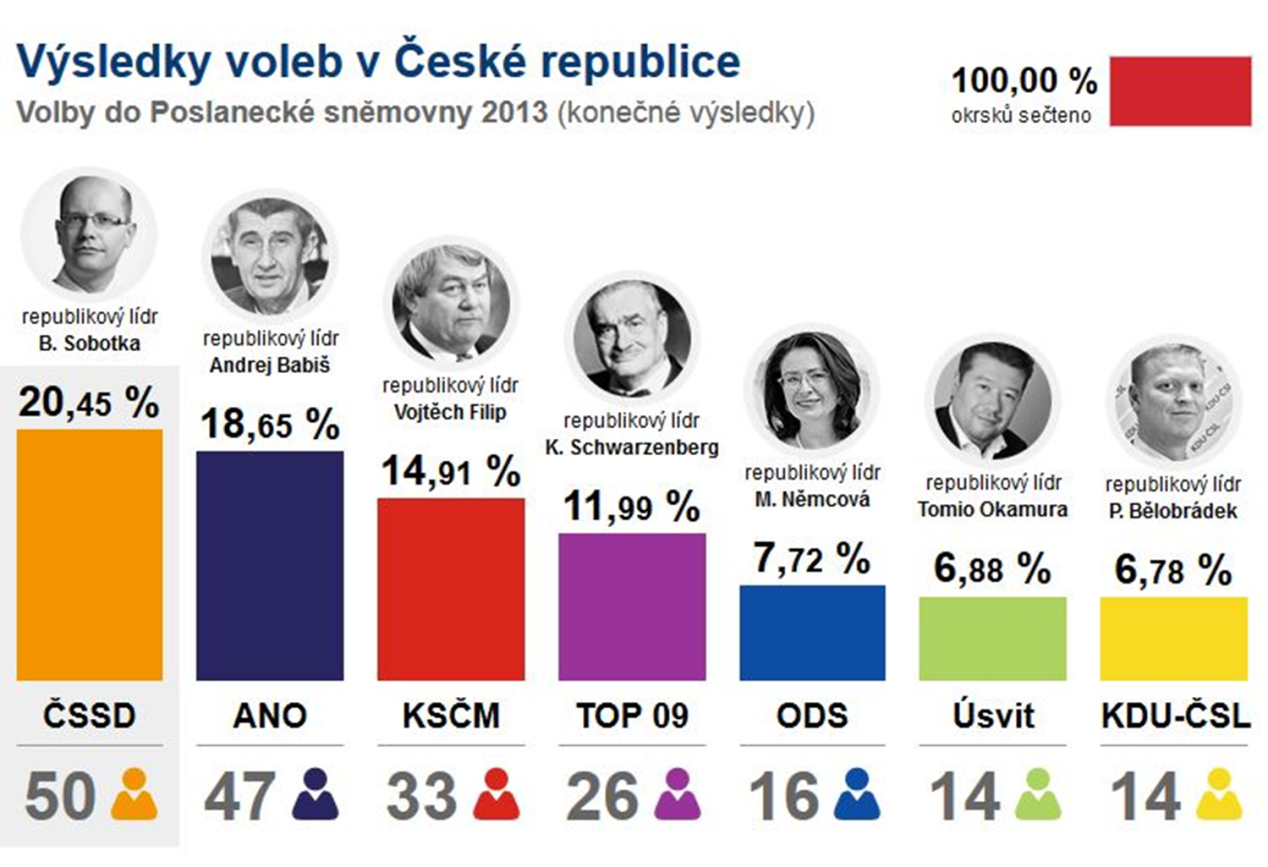 Volby 2013
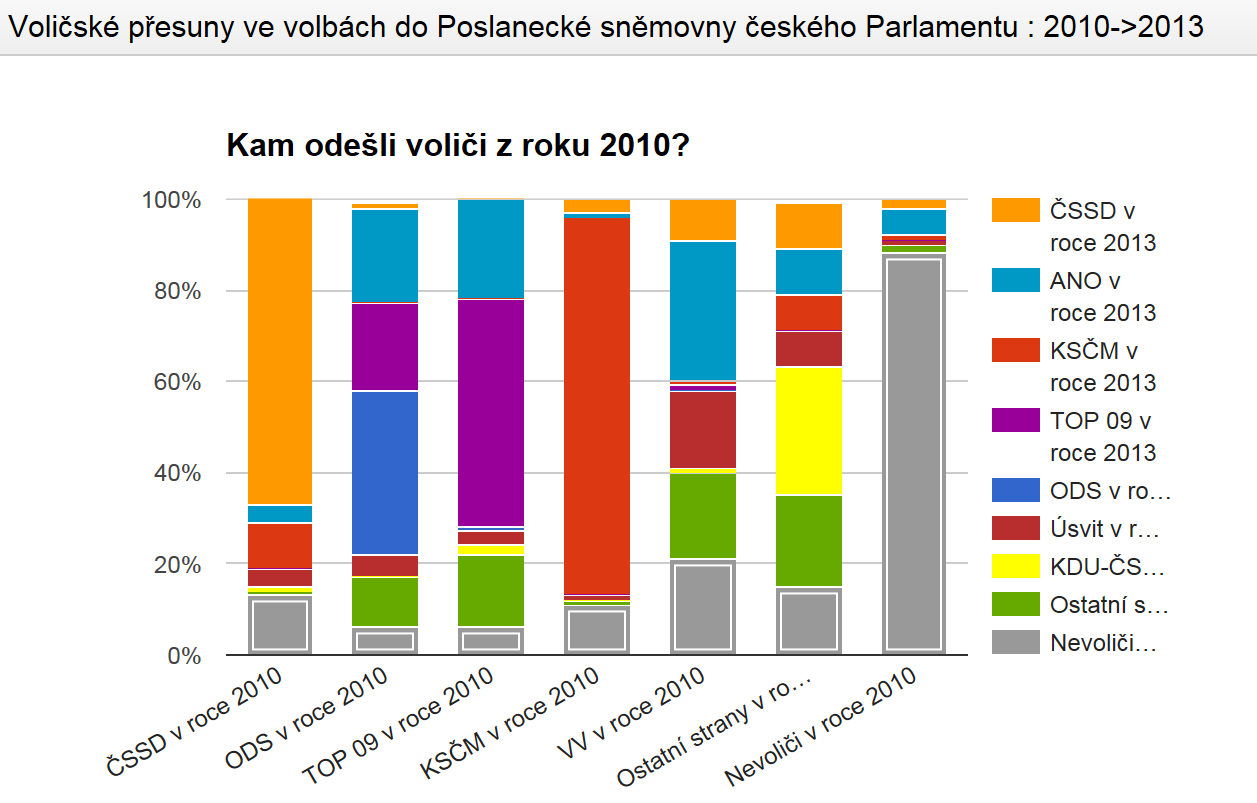 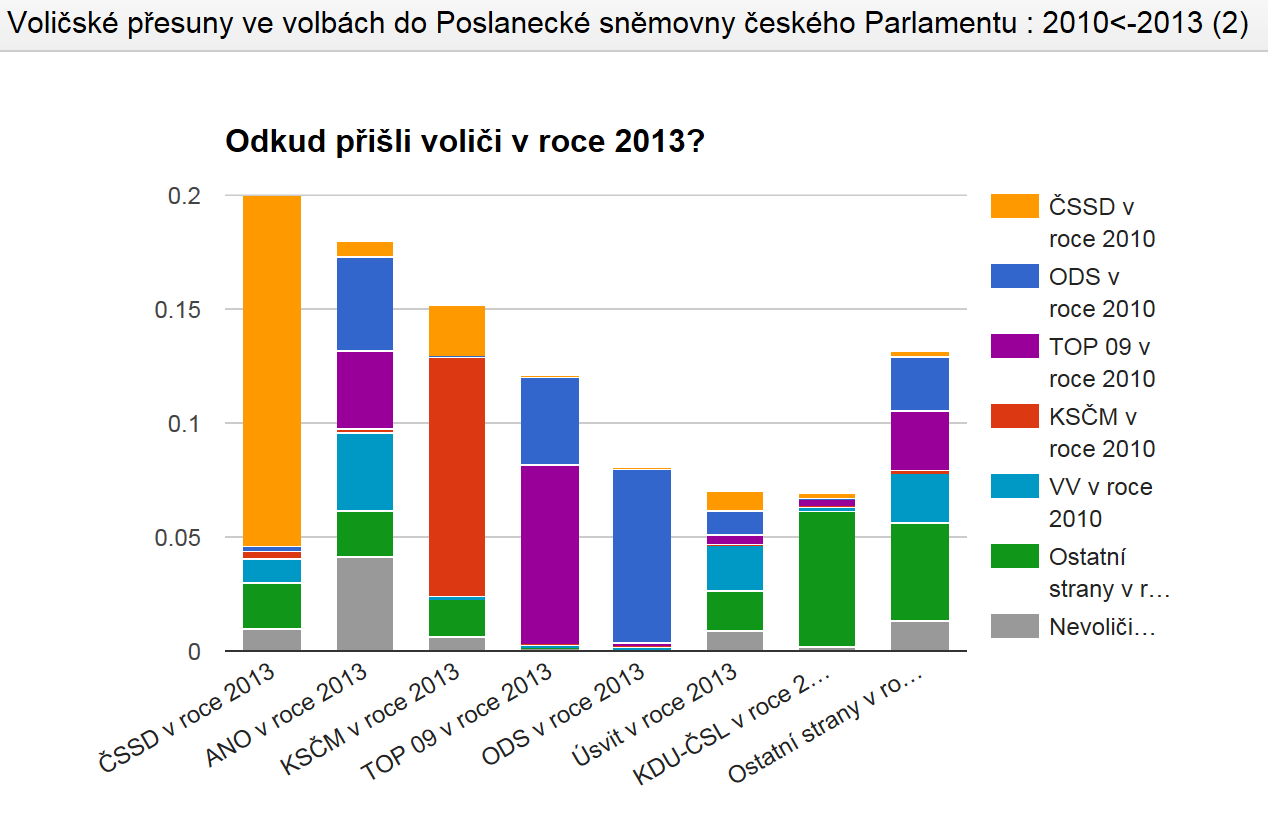 Formát stranického systému
Multipartismus bez dominantní strany (Blondel)
Nově 7 relevantních stran  přesun k polarizovanějšímu pluralismu a extrémnímu multipartismu (Sartori)

Multipolarismus
Dva hlavní póly zásadně oslabily, což se týká především ODS, TOP09 ji však nenahradila, přetrval tak vlastně jen jeden – ČSSD
Obrovský úspěch populismu a otázka jeho zařazení - ANO
vedlejší póly: KSČM, KDU-ČSL, Úsvit
Mechanismus - ideologická polarizace
Krajní póly stále představují KSČM a ODS  relativně velká ideologická vzdálenost
Pokles významu levo-pravé konfliktní linie
Nové linie - staré/nové, korupce, imigrace
ANO, Úsvit - populistické formace, zatím bez velké ideologizace
Vládnutí
Opět změněná situace
vysoká míra vládní stability (teprve třetí vláda, která přestála celé volební období), 
za cenu existence vládní koalice dvou nejsilnějších stran, jejichž mandáty však nestačí na absolutní většinu hlasů 
Návrat oboustranné opozice – napravo navíc zdvojené + Úsvit
Nízká míra akceschopnosti
Situace a vývoj v jednotlivých stranách
ČSSD – volební vítězství, ale rozkol pokračuje, střety premiéra a prezidenta, v závěru je Sobotka vystřídán Zaorálkem
ODS – obrovský volební propadák přinutil stranu k razantní změně v čele, nastupuje Fiala a dochází ke stabilizaci a pomalému růstu
TOP09 – střídání v čele Schwarzenberga střídá Kalousek, strana však neustále padá až k hranici 5 %
KSČM – postupně vydělává na propadu ČSSD, vnitřně stabilní
ANO – rychlý vzestup, vstup do vlády, postupné odchody ministrů, vydělává na odstranění Babiše z vlády, stává se jasným favoritem voleb
KDU-ČSL – po letech růstu stagnace, neúspěšný pokus o integraci se STAN
Úsvit – se rozpadá a vzniká SPD, která přebírá jeho pozici, nicméně posouvá se více k pravému kraji politického spektra – identita, proti imigraci
Ostatní: STAN – se osamostatňuje a hledá nového partnera, nakonec se rozhodne pro samostatný postup; Piráti – pomalu se etablují, což platí především o posledním roce před volbami
Stranický „systém“ po roce 2017
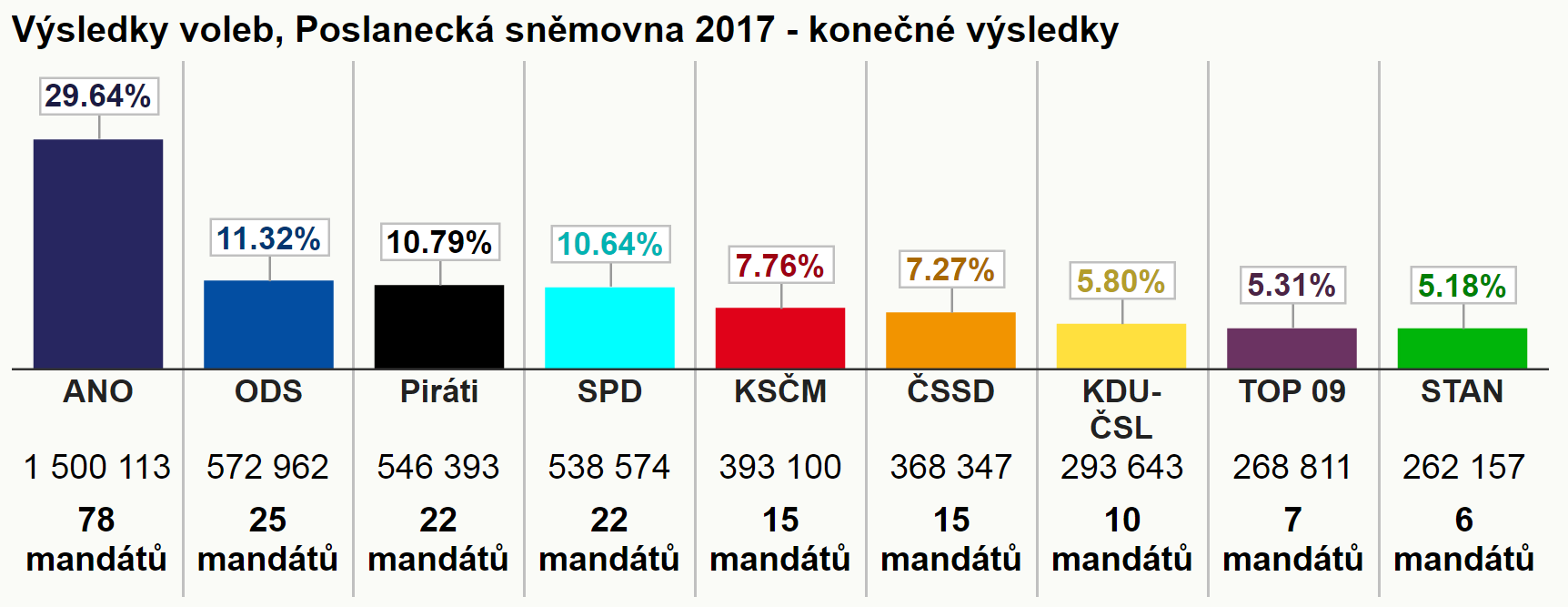 Volby 2017
Důležitá data k volbám 2017
Přesuny voličů
Krajské srovnání
Výzkum pro volební studio ČT
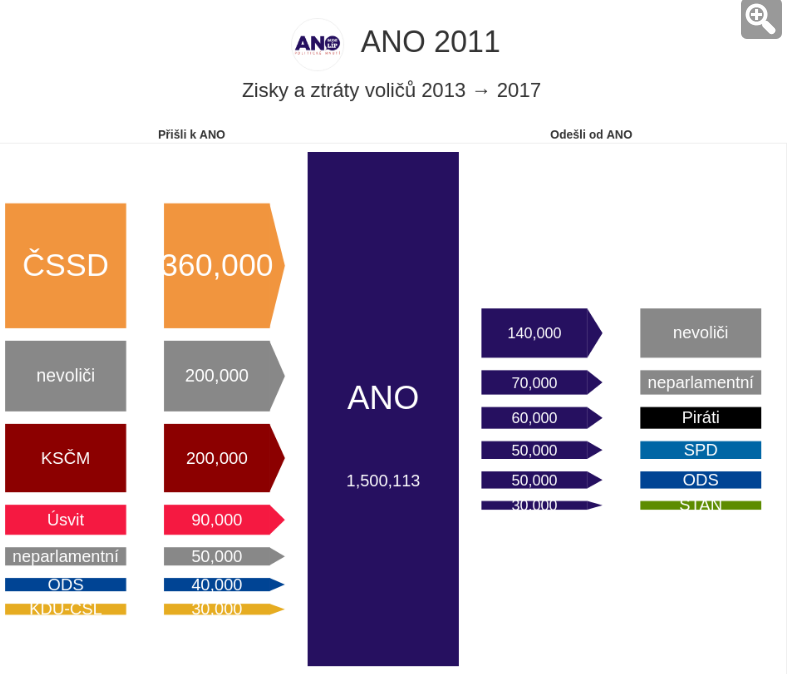 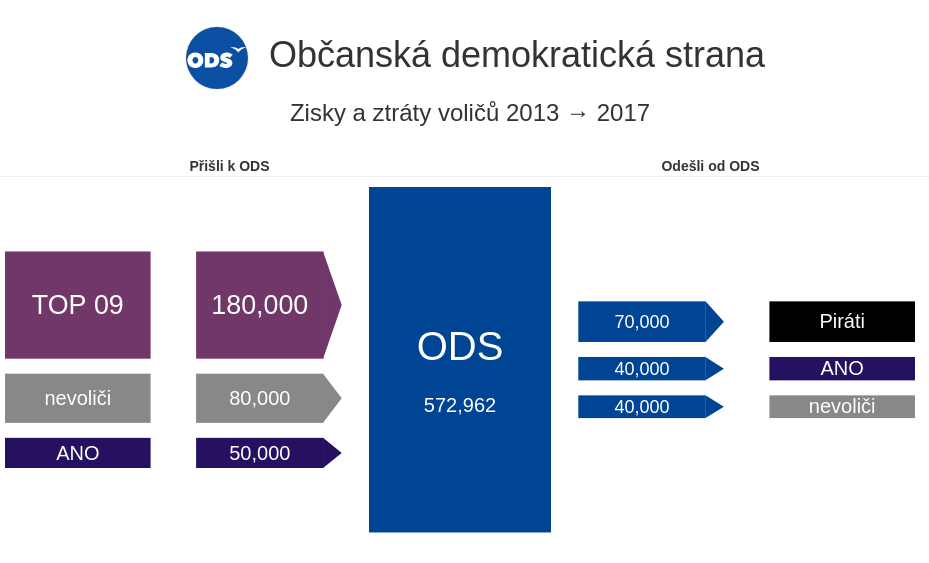 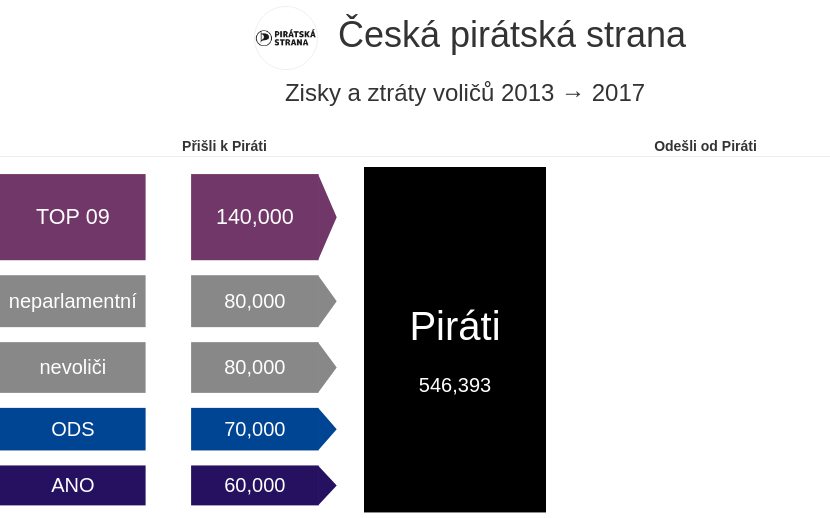 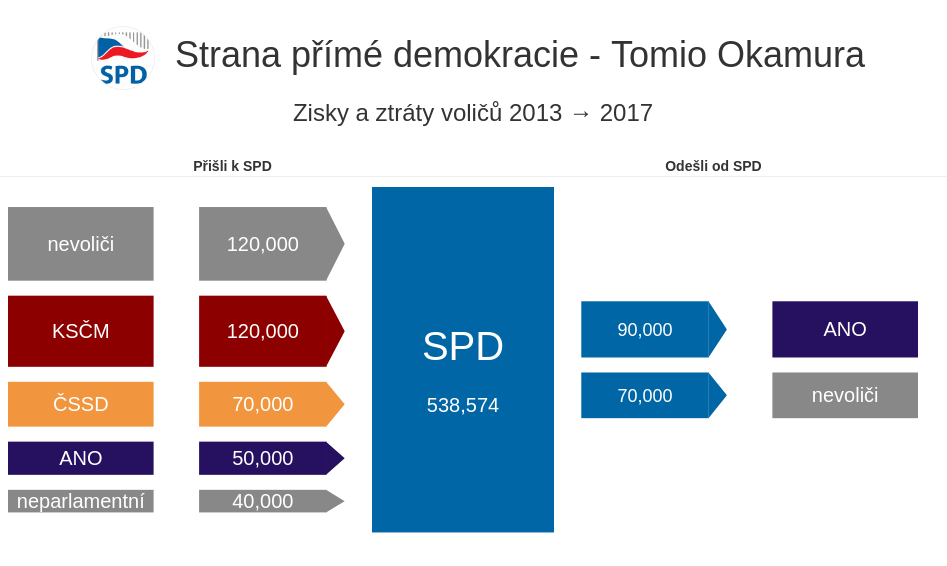 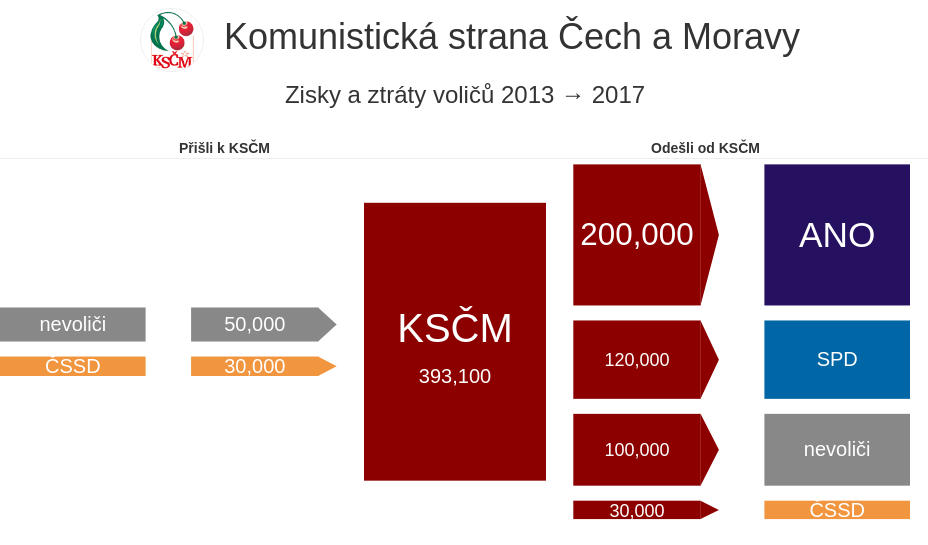 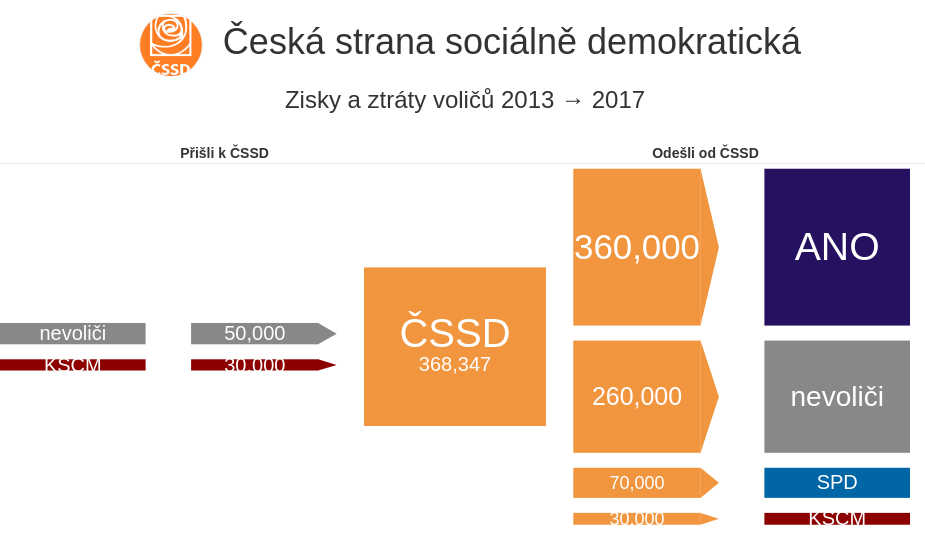 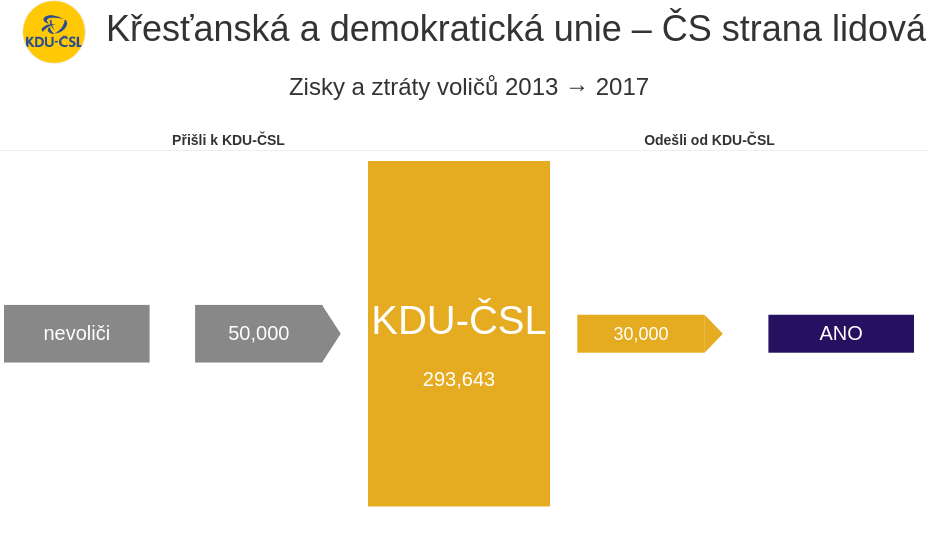 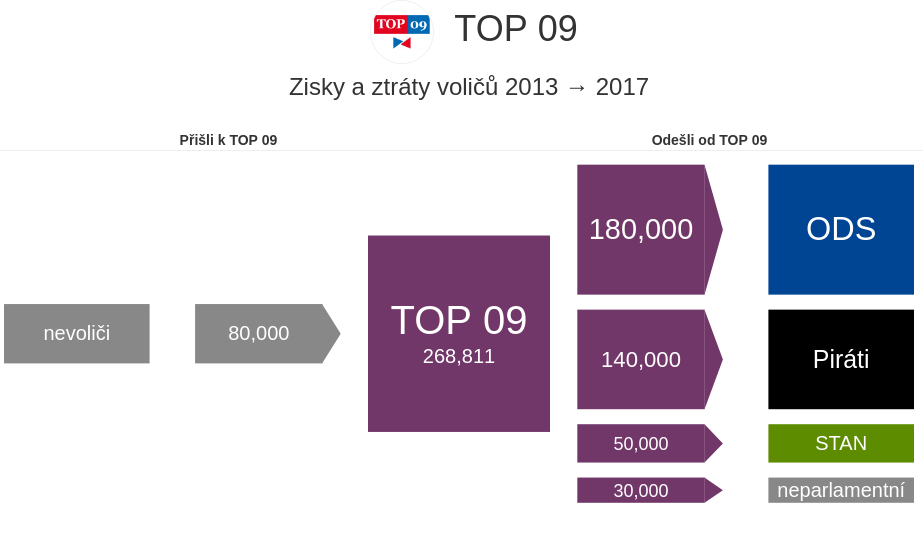 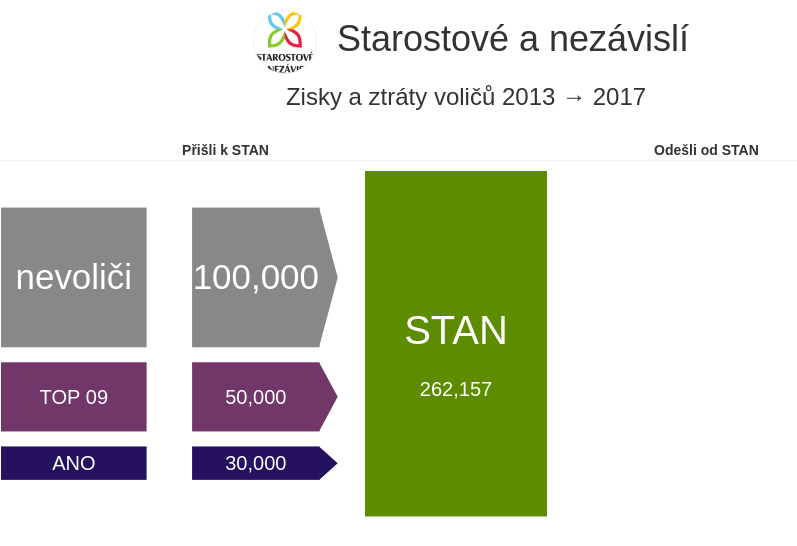 Formát stranického systému
Posun od multipartismu bez dominantní k multipartismu s s dominantní stranou – ANO (Blondel)
Nově již 9 relevantních stran  přesun k polarizovanějšímu pluralismu a extrémnímu multipartismu či dokonce atomizovanému systému (Sartori)

Multipolarismus
Vítězství strany, která nereprezentuje jasný pól
Zánik původního základního bipolarismu a nahrazení multipolarismem s některými duálními póly: KSČM, ČSSD, (ANO), KDU-ČSL, piráti, ODS+TOP09, SPD…ot. Zařazení STAN
Volební koalice – nový fenomén voleb 2021
Mechanismus - ideologická polarizace
Krajní póly stále představují KSČM a SPD – velká ideologická vzdálenost, ale překryv části voličů!
KSČM poprvé jako smluvně-opoziční partner menšinové vlády
Další pokles významu levo-pravé konfliktní linie
Zvýšení významu konfliktní linie spojené s (nejen) ekonomickou globalizací  
Posílení generační linie
Oboustranná opozice, odstředivý charakter soutěže
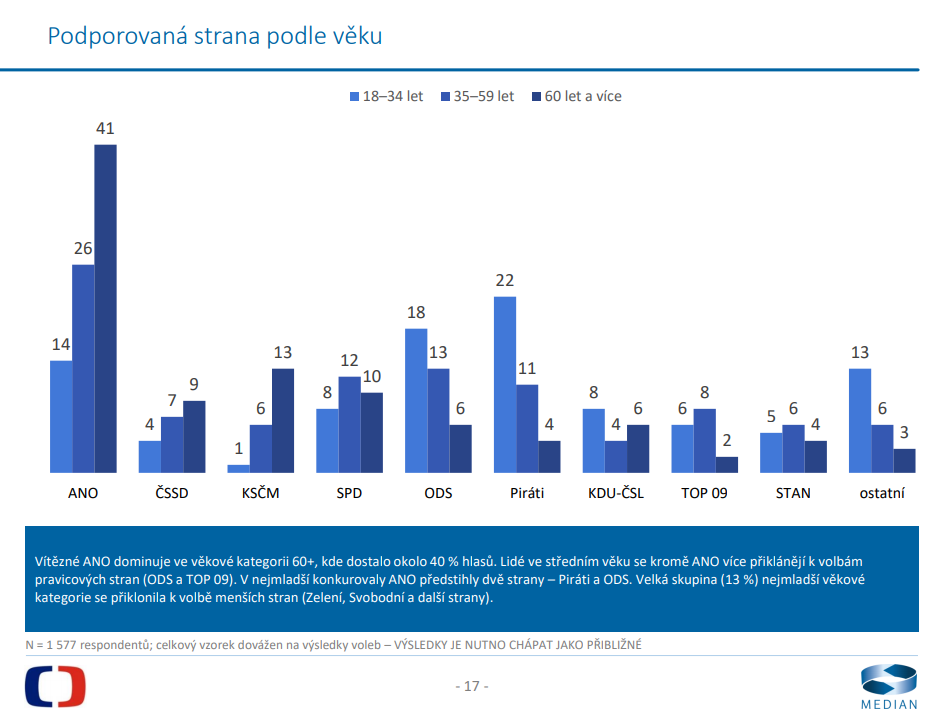 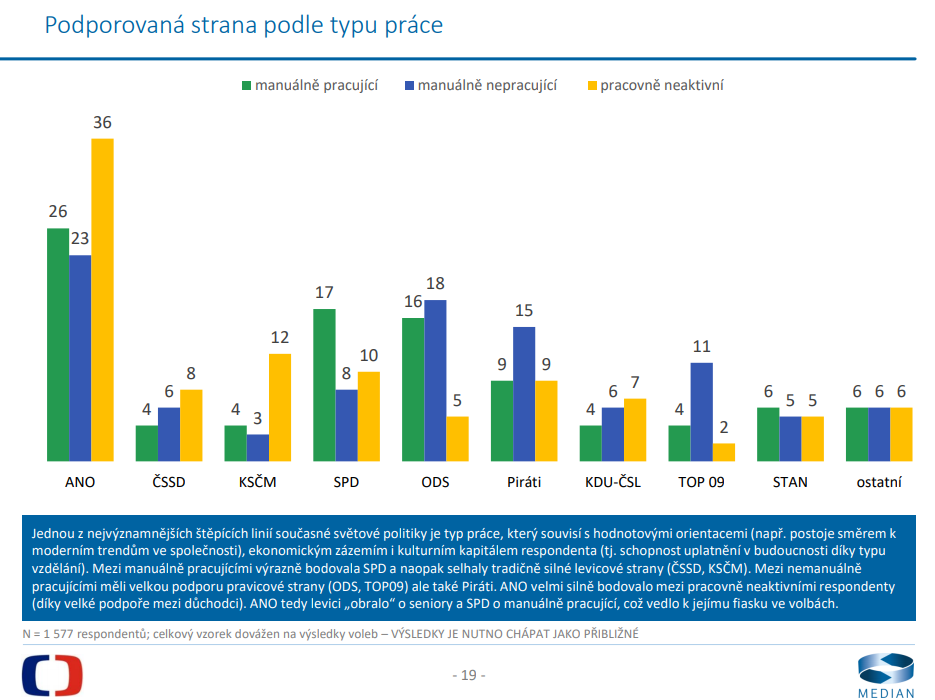 Vládnutí
Vystřídaly se dvě vlády:
Babiš I. – jednobarevný poloúřednický kabinet, který nedostal důvěru 
Babiš II. – menšinová koaliční vláda ANO a ČSSD, vzniklá za aktivní podpory opoziční a smluvně spolupracující KSČM
Situace a vývoj v jednotlivých stranách
ČSSD – těžká porážka, po které následuje další sestup, nejistá budoucnost
ODS – návrat na 2. místo, následně velký koaliční potenciál proměněný do řady dílčích úspěchů, včetně zformování koalice SPOLU 
TOP09 – další oslabování, zastavené až po uzavření SPOLU, nejistá budoucnoust
KSČM – slábne a čeká na rozuzlení v podobě voleb 2021
ANO –  až do covidu pozice dominantní strany, která posiluje vazbu svých voličů, následně oslabování, nadále zcela provázána s pozicí AB 
KDU-ČSL – oslabování a vyklízení pozic, dvě změny ve vedení, nejistá budoucnosti
Piráti – největší fenomén politické scény, od generační revoltě ke straně s potenciálem catch-all, koaliční potenciál – spolupráce se STAN
SPD – krajně pravicové populistická strana, důkaz sílící globalizační linie, závislá na popularitě Okamury 
STAN – po osamostatnění stagnace, silná reg. báze, nový impuls volby 2020 a spolupráce s ČPS
Stranický systém 2022
Volby 2021
Volební chování 2021
Analýza volebního chování ve sněmovních volbách 2021 (PAQ Research)

Volební geografie
Současný stranický systém
Současný stranický systém
Formát
Zastoupeno celkem 7 stran, o 2 méně než v minulém volebním období
Uspěly celkem 4 volební strany nebo koalice
Propadly 2 ze 4 tradičních stran, obě levicové
5 vládních stran kandidovalo ve 2 volebních koalicích, voleb se zúčastnily i některé další koalice
Samostatnou kapitolou je otázka počtu pólů

Mechanismus
Polarizace se přeformovala do podoby populismu, který využívá každou příležitost, jež se namane
Populistická linie stále sílí a dvě základní okolnosti (v opozici jsou výhradně populisté a jsme ve stavu hluboké krize) povedou k jeho nebývalému rozkvětu
Druhá polarizační linie vede skrze personalizaci
Počet stran
Poměr síly nejsilnějších stran
Důležité proměnné českého stranického systému (1990-2021)
Perspektivy stranického systému
Otázkou je míra fragmentace, která nyní zdánlivě poklesla
Pravděpodobná je sílící polarizace na populistické linii a linii personalizace 
Otázkou je i budoucnost pólů či bloků
Nejasná je perspektiva alternace u moci
V tomto období se dá očekávat stabilita, vykoupená však nižší akceschopností, do budoucna však hrozí i vyšší míra nestability
Organizované zájmy v české politice
Transformace systému organizovaných zájmů po roce 1989
Vývoj po listopadu 1989 znamenal zásadní změnu podoby organizovaných zájmů v Československu. Postupně se začal vytvářet  systém organizovaných zájmů, typický pro demokratické země. 
Vytváření systému organizovaných zájmů a jeho následné fungování nejvíce ovlivnily následující faktory:
nahrazení starých politických a ekonomických elit novými
ekonomická reforma
právní úprava činnosti zájmových skupin
spor o podobu zprostředkování v ČR (Klaus vs. Havel)
Právní rámec
Listina základních práv a svobod
zaručeno právo svobodně se s jinými sdružovat ve spolcích, společnostech a jiných sdruženích (čl.20)
občané mají právo zakládat politické strany a sdružovat se v nich (čl. 20)
politické strany i další sdružení jsou odděleny od státu (čl.20)
každý má právo hájit své ekonomické či sociální zájmy (čl.27)
odborové organizace vznikají nezávisle na státu, omezovat jejich počet je nepřípustné (čl.27)
právo na stávku je zaručeno zákonem, toto právo nepřísluší soudcům, prokurátorům, příslušníkům ozbrojených a bezpečnostních složek (čl.27)
stát má právo zákonem omezit za určitých podmínek zde zmíněná práva soudcům, prokurátorům, příslušníkům ozbrojených sil a bezpečnostních složek a zaměstnancům státní správy a samosprávy (č.44)
církve mají právo spravovat své záležitosti, zejména ustavovat své orgány a jmenovat duchovní a zřizovat instituce nezávisle na státu a jeho orgánech (čl.16).
Rada hospodářské a sociální dohody - tripartita
společný dobrovolný dohadovací a iniciativní orgán odborů, zaměstnavatelů a vlády pro tripartitní vyjednávání s cílem dosáhnout shody v zásadních otázkách hospodářského a sociálního rozvoje
jejím cílem udržet sociální
skládá  se ze 7 zástupců vlády, odborů a zaměstnavatelů
vládu reprezentují premiér, MF, MPSV, MZe, MPO, MD, MZdr
zaměstnavatele zastupují Svaz průmyslu a dopravy ČR (4 místa) a Konfederace zaměstnavatelských a podnikatelských svazů ČR (3 místa)
zaměstnance Českomoravská konfederace odborových svazů (6 míst) a Asociace samostatných odborů (1 místo)
Systém organizovaných zájmů
rozvinuté spektrum zájmových skupin, které je zcela srovnatelné se západními demokraciemi 
vliv zájmových skupin na politická rozhodnutí je však zřetelně menší než v západních zemích
nedostatek ideologických a historických vazeb mezi zájmovými skupinami a politickými stranami způsobuje, že se mezi těmito aktéry příliš nerozvíjí dlouhodobá kooperace
hlavními aktéry v procesu vytváření politiky jsou nadále politické stran
systém organizovaných zájmů je relativně početný, roztříštěný a slabý
sektorové a regionální uspořádání
převládají prvky pluralismu – slabá tripartita
Perspektivy politického systému
Perspektivy politického systému
Klíčová bude dynamika stranického systému (viz výše)
Vedle toho jsou tu ale další zásadní faktory 
mezinárodního rozměru:
Stabilita mezinárodního systému a perspektiva „západního světa“
Ekonomická kondice a ekonomické cykly, ale i zahraniční investice
Identitní a bezpečnostní otázky globálního typu
Zahraniční politické vlivy (volby, politické reformy…)
domácího rozměru:
Současný a budoucí prezident - síla, role, tendence
S tím související postavení institucí, které prezident (spolu)formuje: ČNB, ústavního soudu
Reformy úst. a pol. systému (referenda, lidová hlasování, přímé volby, recall, volební systémy…)
Stav samosprávy na obecní a krajské úrovni
Generační otázky